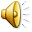 Obecnie nikt nie musi śmiecić. Mamy zapewniony wywóz śmieci komunalnych, odpadków wtórnych, kanalizację, odbiór śmieci wielkogabarytowych i specjalnych - nikt już dzisiaj nie musi śmiecić, a mimo to, Sprzątanie Świata jest nadal potrzebne.
JESTEM, WIĘC NIE ŚMIECĘ

 Niemal każda nasza aktywność wiąże się z powstawaniem odpadów. Ale zawsze możemy próbować postępować w taki sposób, aby było ich jak najmniej a te, które już powstały prawidłowo zagospodarowywać, czyli segregować.
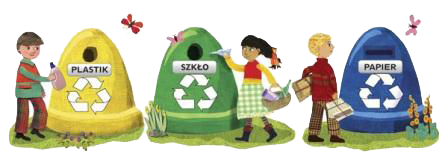 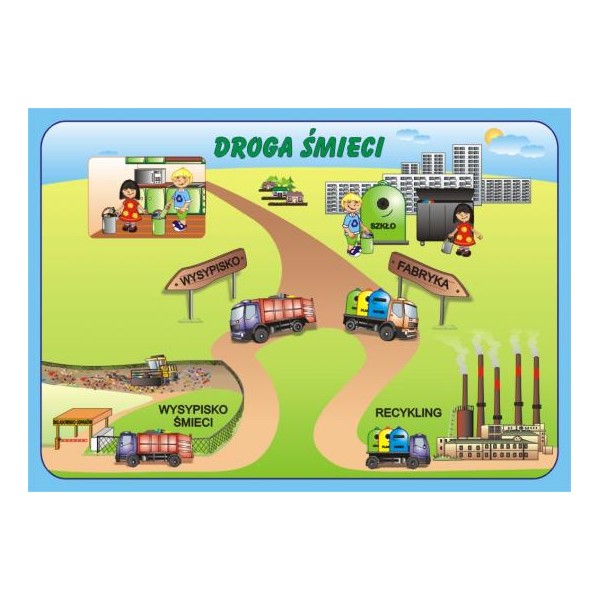 SEGRAGUJMY ODPADY!!!
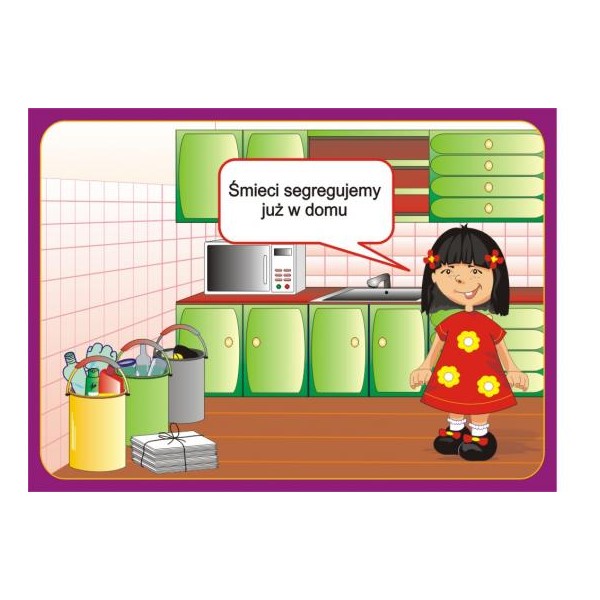 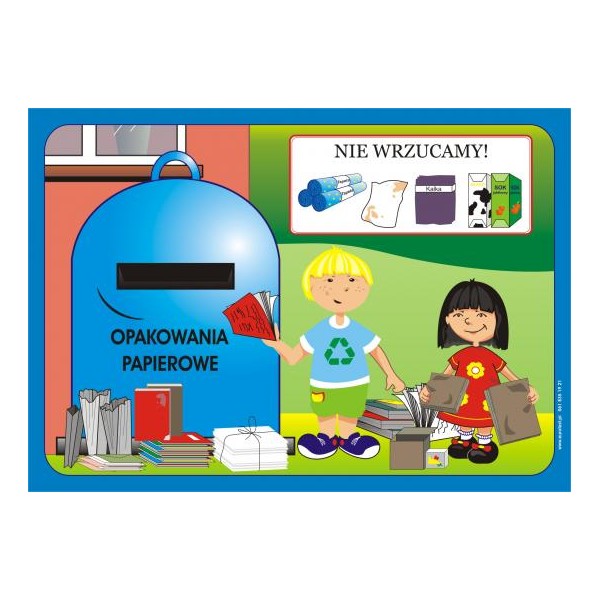 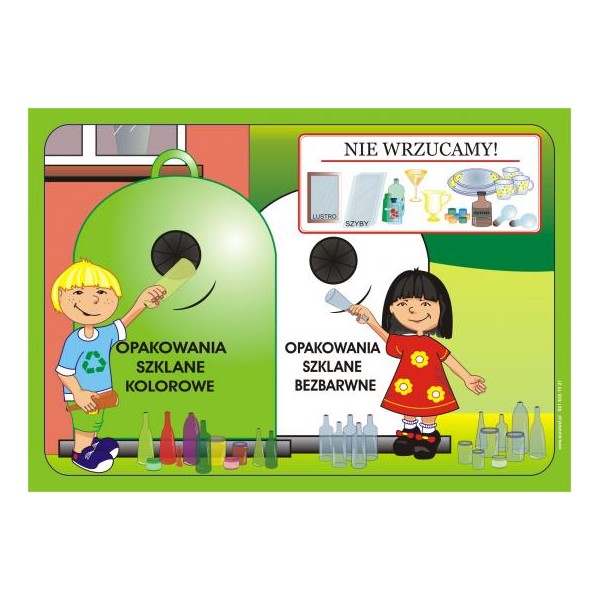 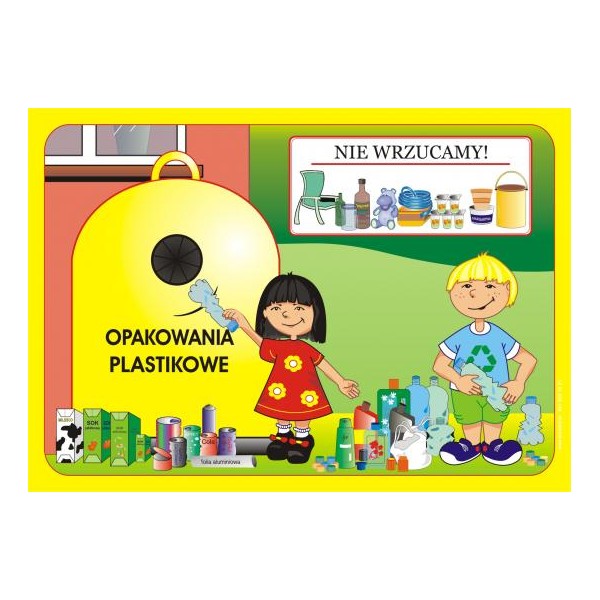 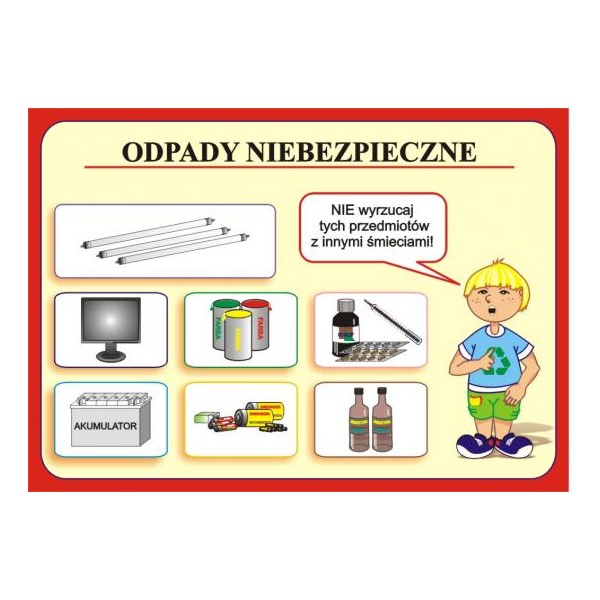 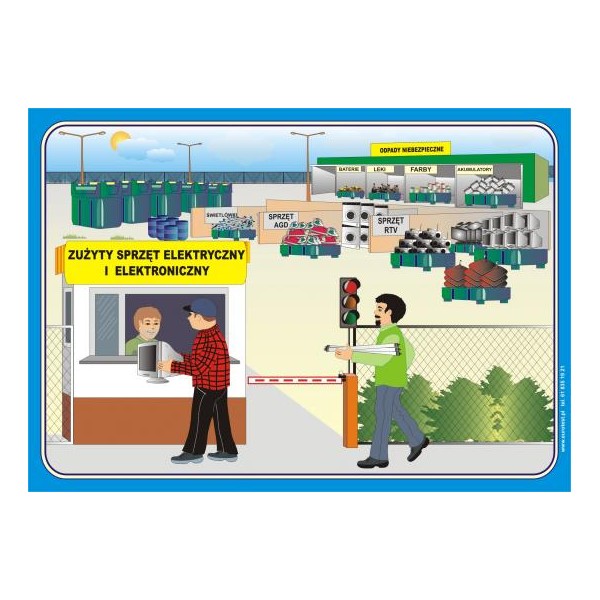 Blisko połowa Polaków wciąż wyrzuca na śmietnik tzw. małe AGD, a więc np. lokówki czy telefony komórkowe. ZSEE to odpady, które zagrażają środowisku w sposób szczególny, ze względu na obecność w nich niebezpiecznych substancji chemicznych, takich jak freon, rtęć czy ołów, które, przy niezachowaniu należytej ostrożności, mogą stać się zagrożeniem dla zdrowia ludzi oraz dla środowiska naturalnego.
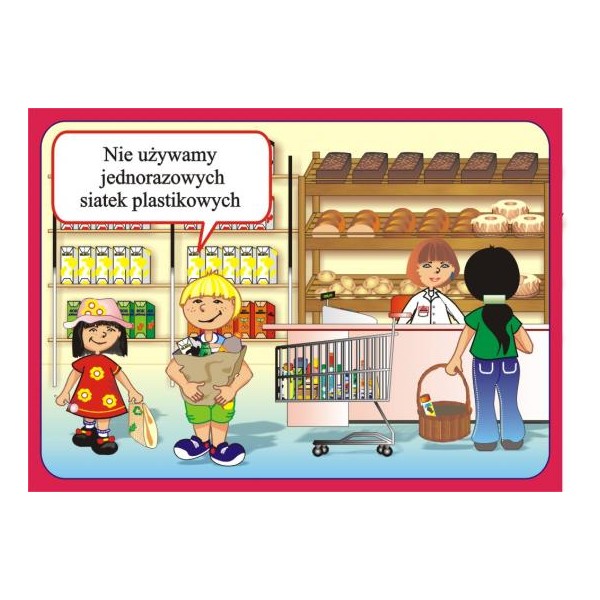 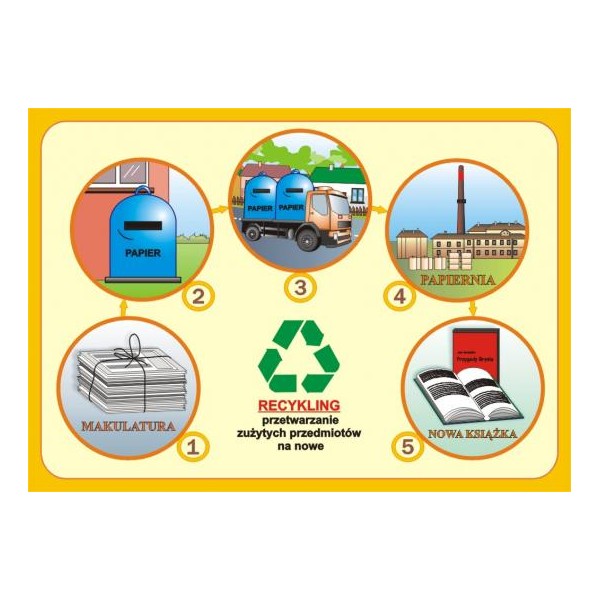 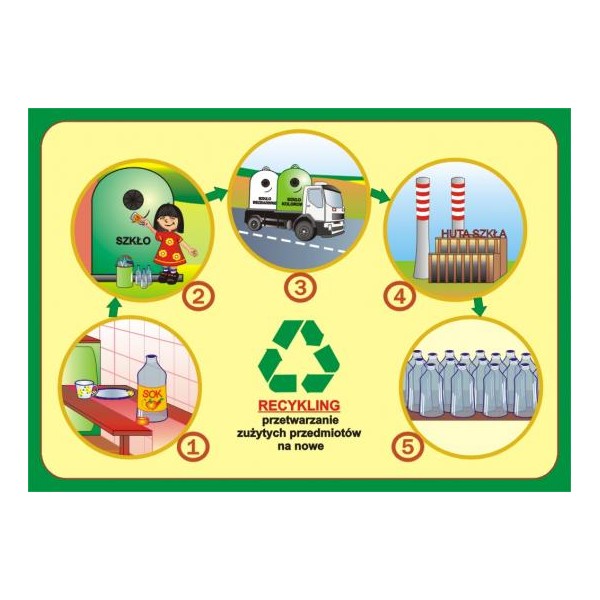 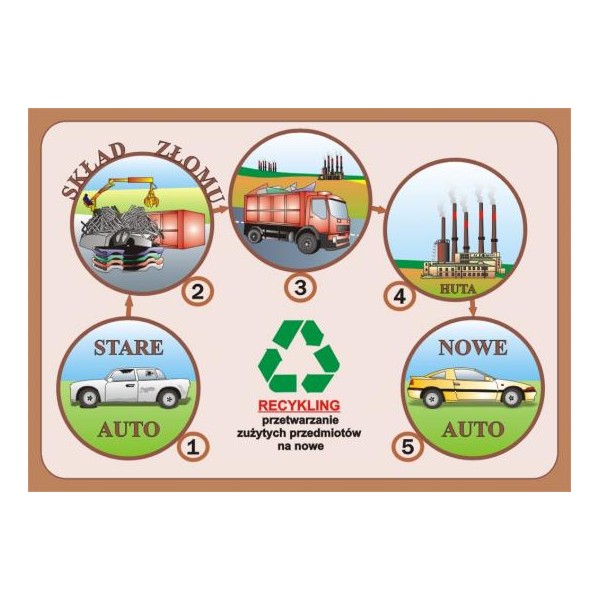 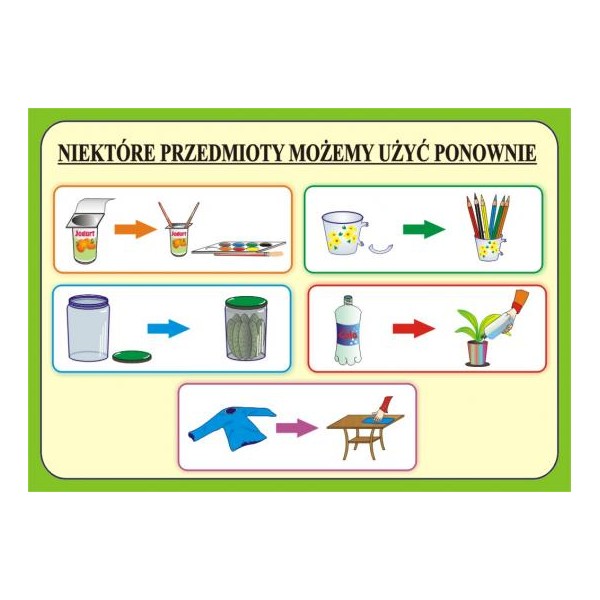 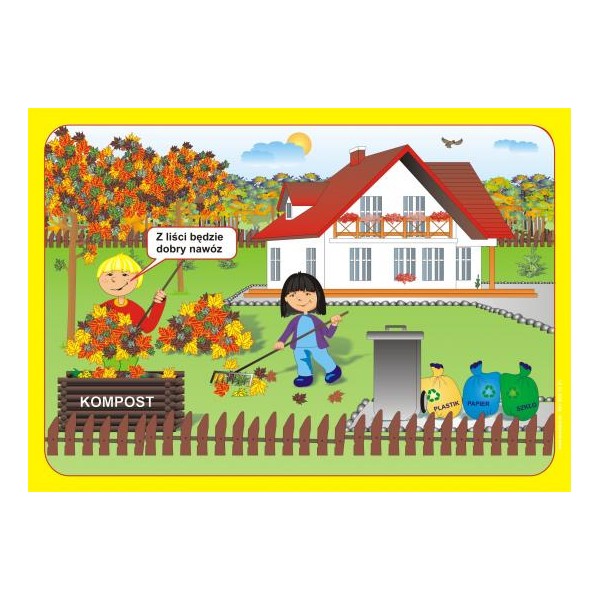 DBAJMY O PRZYRODĘ
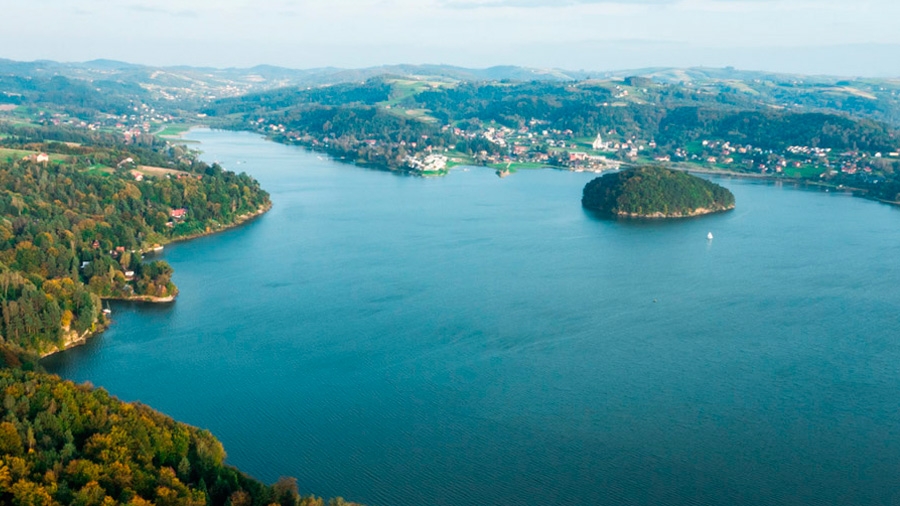 DZIAŁAJ!!!
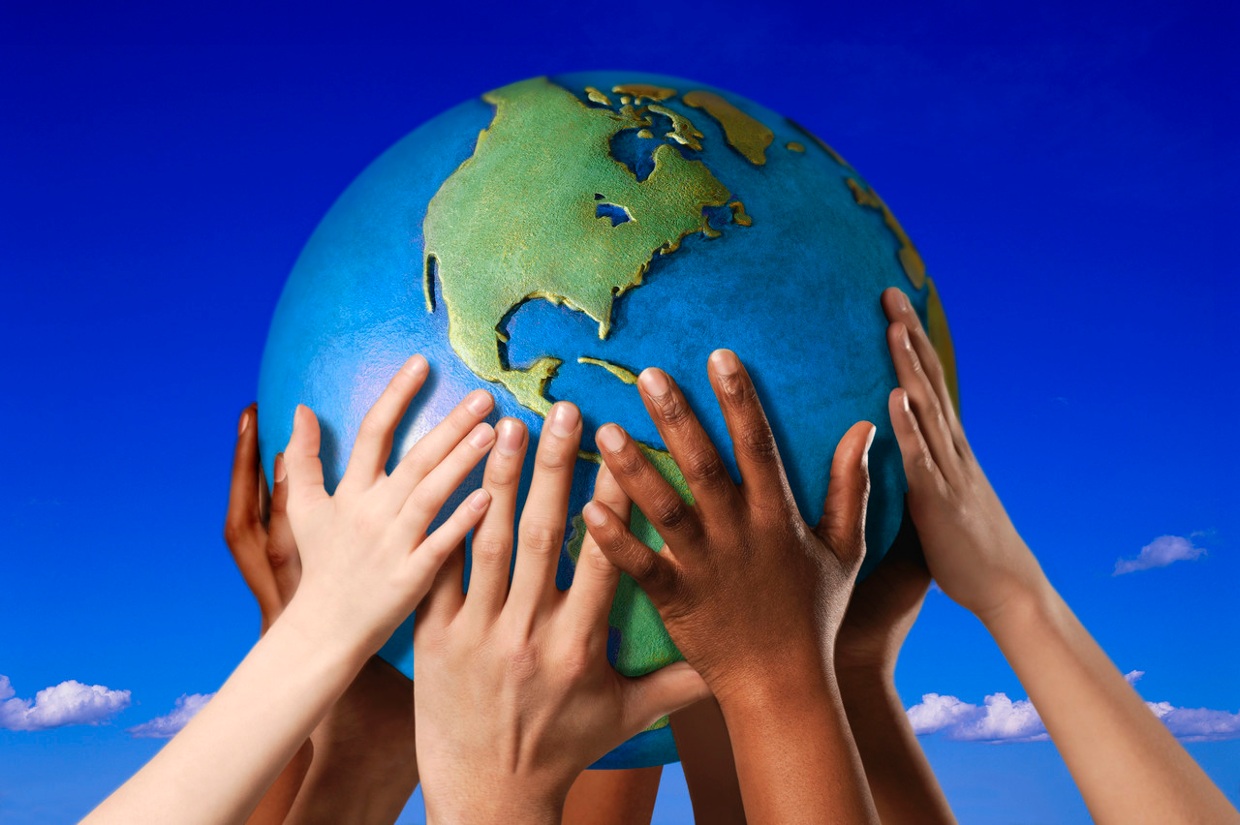 Dziękuję za uwagę
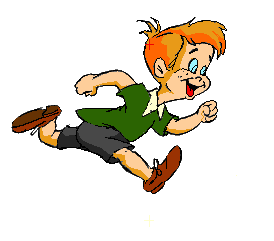